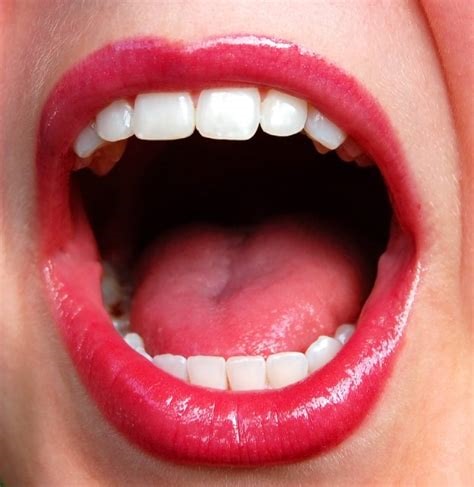 Dental Readiness Inspection Training
Presented by:
Dr. Pam Alston
Lead Oral Health Specialist
1)	To train the dental hygienists, dental assistants, and 	nurses on the DRI armamentarium, technique and 	documentation requirements 

2) 	To train the center dentists, center physicians, 	nurse practitioners, and physician assistants on 	their responsibilities related to authorizing other 	Wellness staff to perform the DRI, granting waivers for 	the DRI and documentation requirements

3)	To train the Health and Wellness Directors on 	their responsibilities related to ensuring the 	inspectors have the resources they need to accomplish 	the DRI and overseeing the process to ensure that the 	DRIs are done effectively and efficiently
Webinar Objectives
The Dental Readiness Inspection gets its name from the Medical Readiness
Medical readiness involves a series of assessments to ensure that uniformed service members are free of health-related conditions that endanger others or limit their ability to achieve their assigned mission.
Dental Readiness Inspection (DRI)
Dental readiness involves an inspection to ensure that newly enrolled students are free of oral health-related conditions that  limit their ability to perform at Job Corps.
A process for checking for the possible presence of a particular problem. 
It is not a process for defining the nature of that problem, determining a diagnosis, or developing specific treatment recommendations for addressing the problem or diagnosis.
Opportunities for students to learn about the Oral Health and Wellness Program during the Career Preparation Period
PRH-2.3, R3 Oral Health and Wellness Program
Agreement for Dental Services between the Center Operator and SubcontractorOral Health Program Scope of Work and Statement of Work
Dental Readiness Inspection Authorization
Personal Authorization for Center Nursing Staff
Personal Authorization for Center Dental Staff
The Center Physician (or NP or PA)
signs the authorization if there is no
on-center dentist.
Dental Readiness Inspection Authorization
Personal Authorization for Center Nursing Staff
Personal Authorization for Center Dental Staff
Viewing the Dental Readiness Inspection Training
Video is a Pre-requisite to receiving authorization
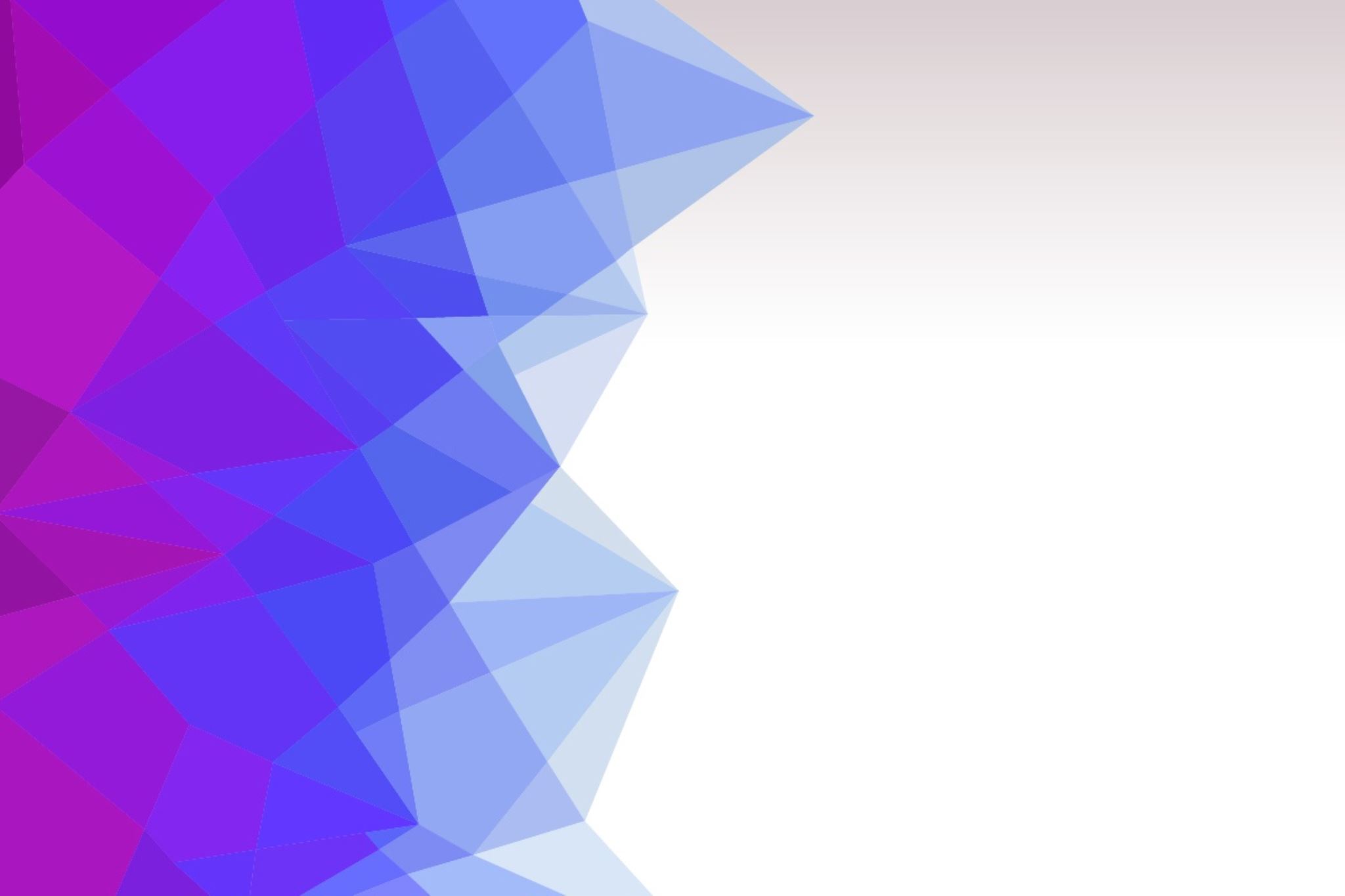 Each time new arrived students have an encounter that relates to their oral health, they should be encouraged to access Oral Health and Wellness Program services if they don’t have a dental home and even if they do not believe they have dental problems.
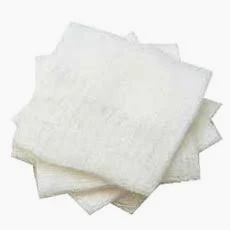 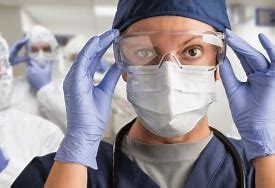 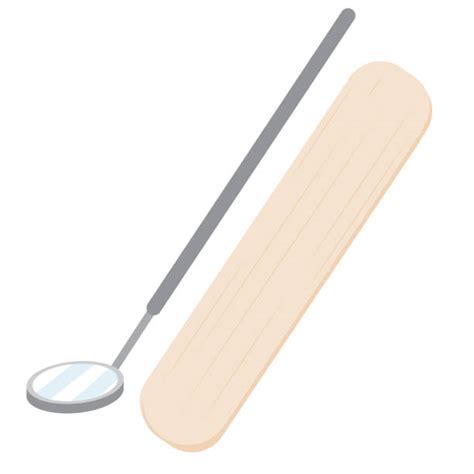 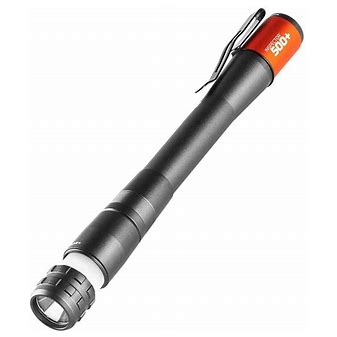 Armamentarium
Gauze
Personal Protective Equipment
Tongue depressor or mouth mirror
Light source
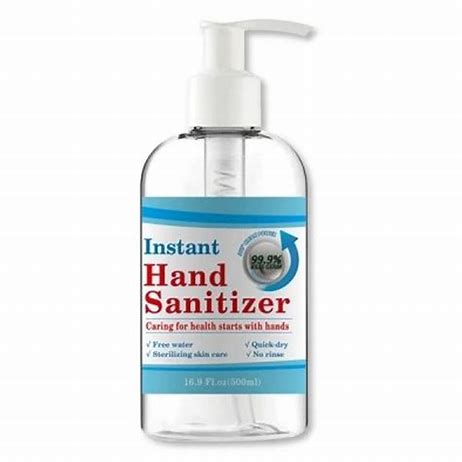 A handheld mirror for the studentHand sanitizer between studentsSeating
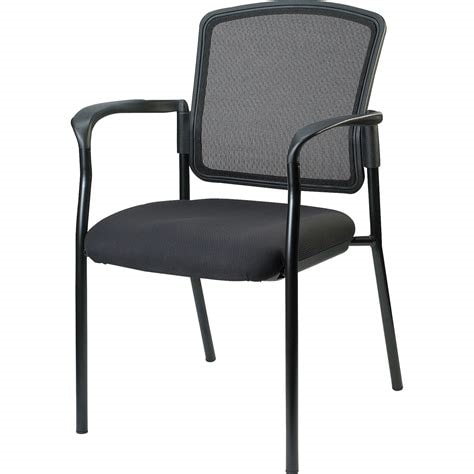 Student Health Record
Document in Section 14 on the Oral Examination form
At the beginning of the DRI encounter
Welcome the student.  
Tell the student your name and classification.  
Confirm with them their name and birthdate. 
Let them know that you will be inspecting the mouth using only a tongue depressor or mouth mirror and gauze.  Let them know what you will be looking at and looking for.
Let them know approximately how long the DRI takes to complete.  
Explain the purpose of the DRI.  
Reassure them that it is not to see if they need to be separated from Job Corps.  
Reassure them that the purpose is to see if they need oral health services on an urgent basis.
Inspectors, position the student and your self where you can see the mouth best
Optional Questionnaire
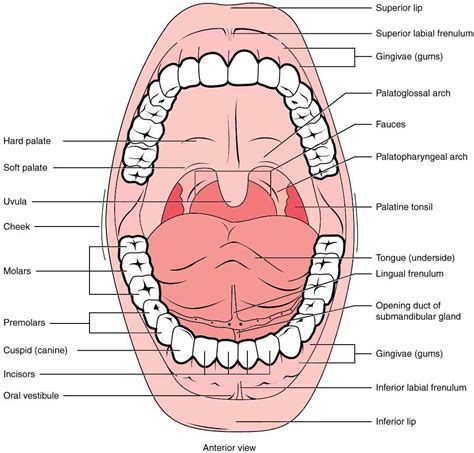 swelling
Holes in teeth
Bleeding gums
sores
Bleeding Gums
Bleeding Gums
Hole in Tooth
Hole caused by a piece of filling missing
Hole caused by caries disease
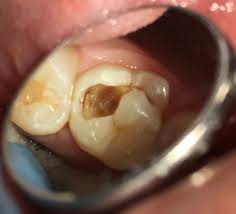 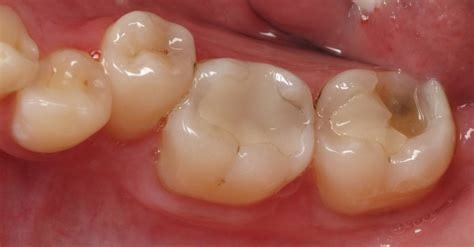 UL = Upper Left    LL = Lower Left     UR = Upper Right       LR = Lower Right
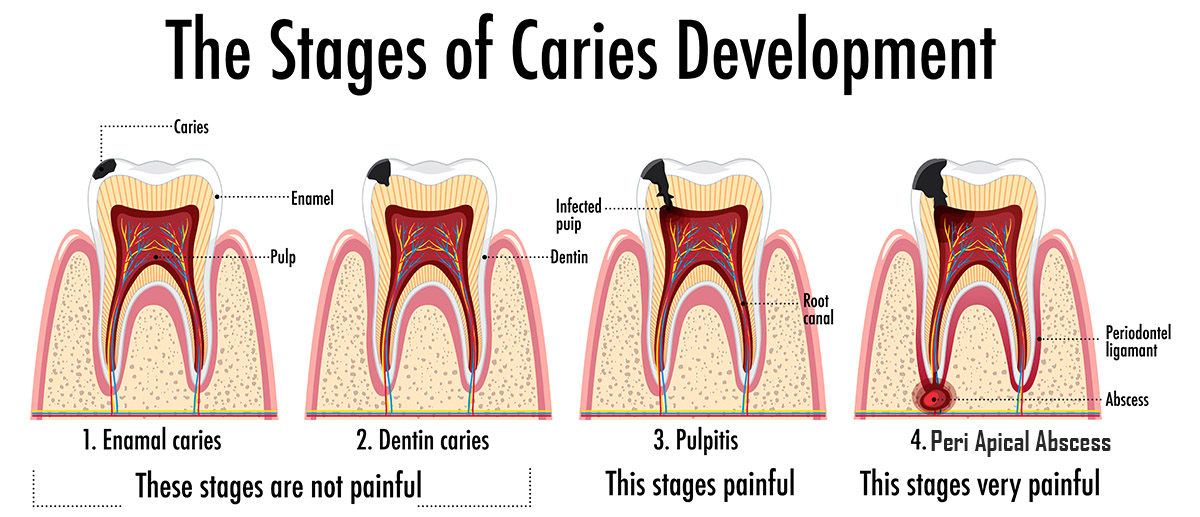 Common sores on the outside and inside of the mouth
Sore at corner of the mouth—right side
Angular Cheilitis
Sores on the buccal mucosa or tongue
Sore—Aphthous Ulcer (Canker Sore)
Sore on Lip
Sore—Herpes Simplex
Over the counter products
Swelling in the Mouth or Jaw
Extraoral Swelling
Intraoral Swelling
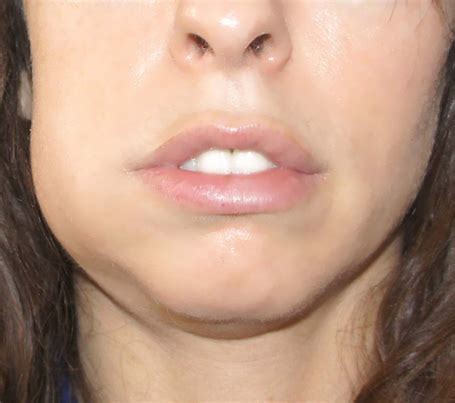 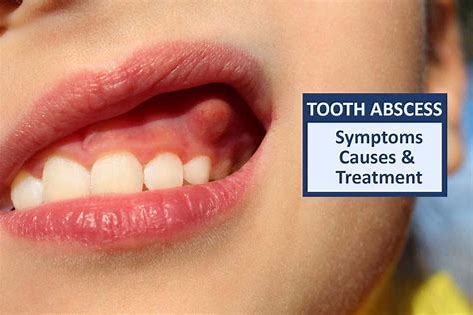 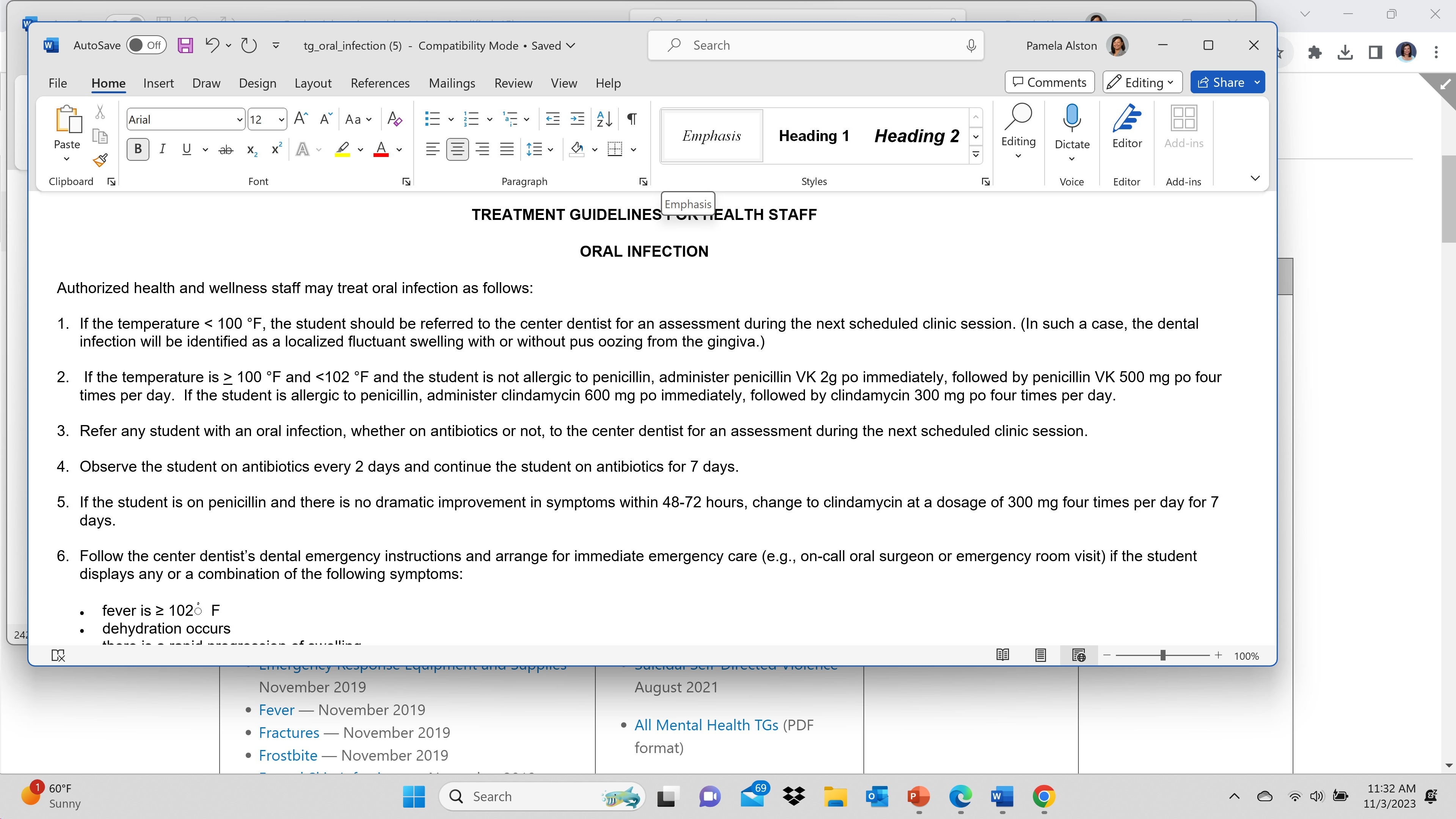 Health Care Guideline for Oral Infection
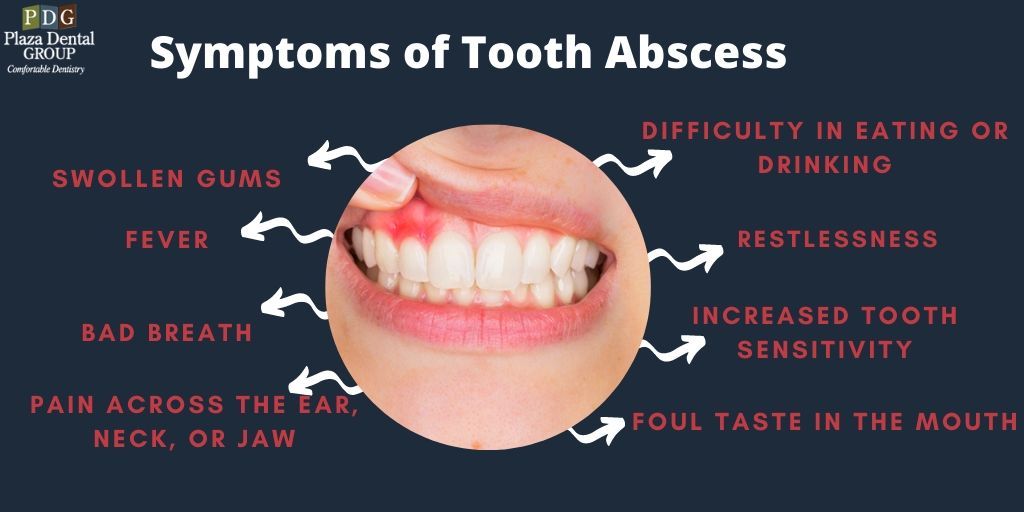 Reported Moderateto Severe Pain
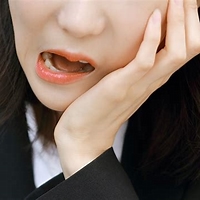 Questions to Ask
Severe Pain
Moderate Pain
Is the pain the focus of your attention?
Does the pain prevent you from doing daily activities?
Is the pain awful, making it hard for you to do anything?
Can you not bear the pain and are unable to do anything?
Is the pain as bad as it can be and nothing else matters?
Does the pain interrupt some activities?
Is the pain hard to ignore?
Does the pain cause you to avoid your usual activities?
DRI findings
Hole in tooth

Moderate pain
Job Corps Physical Examination Form—Section 14
Job Corps Physical Examination Form—Section 38
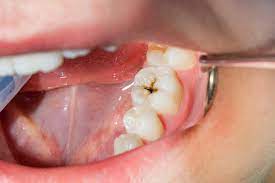 Standard Form 600—Chronological Record of Medical Care
Health Care Guideline for Oral Pain
“Other”—White Tongue
“Other”Teeth Grinding or Clenching
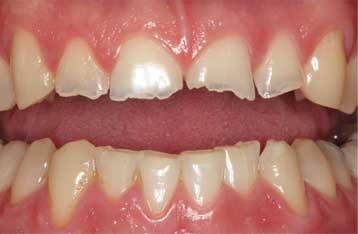 “Other”—cheek biting
Share findings with the student
Point out to the student what you observed.
Remind the student that the DRI has limitations.
Encourage the student to follow-through with any referral made and with consenting to an oral examination
What happens if the student does not want a DRI?
Centers must provide basic dental services, as described below:  
b. A dental readiness inspection must be completed within 14 days after arrival by the center dentist or designee as determined by the center dentist who authorizes the activity by a written personal authorization. 
The dental readiness inspection must be documented in the appropriate section on the Job Corps Physical Examination Form.
PRH-2.3, R3 Oral Health and Wellness Program
a.  The Center Physician/Nurse Practitioner (NP)/Physician Assistant (PA) may waive any portion of the medical examination and laboratory testing except for the entrance drug testing if in his or her opinion there is sufficient justification or if a student refuses.  Such a waiver must be clearly documented by the Center Physician/NP/PA in the student’s health record and include an explanation as to why the decision was made.
Chapter 2.3 R15.  Waiver of Medical Care
Documentation for the DRI Waiver
On the Physical Exam form, Section 14, draw a line through “completed by.” The center
Dentist or in the absence of the Center Dentist, then the MD/NP/PA will enter “waived
by” and sign and date it.
The center dentist will enter on the Chronological Record that the DRI was waived, state the reason 
for the waiver, and sign the entry.  When there is a dentist vacancy, the MD/NP/PA will make the entry.
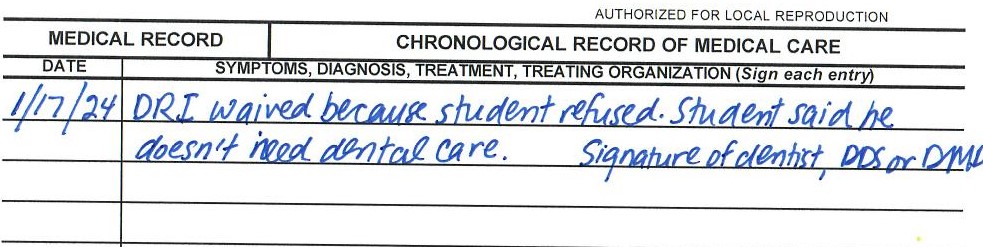 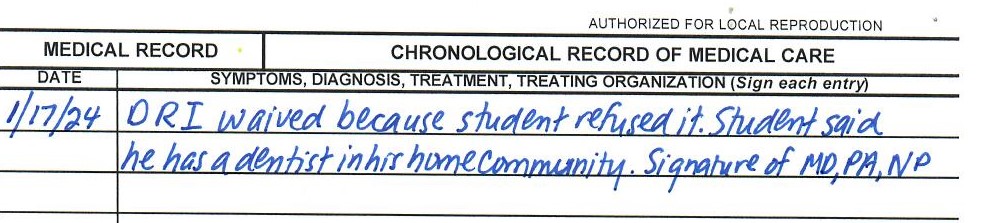 Section 19. Mouth and Throat Clinical Evaluation
Reasons why a student may refuse a DRI may be:
The Oral Health Team does not want empty chairs.
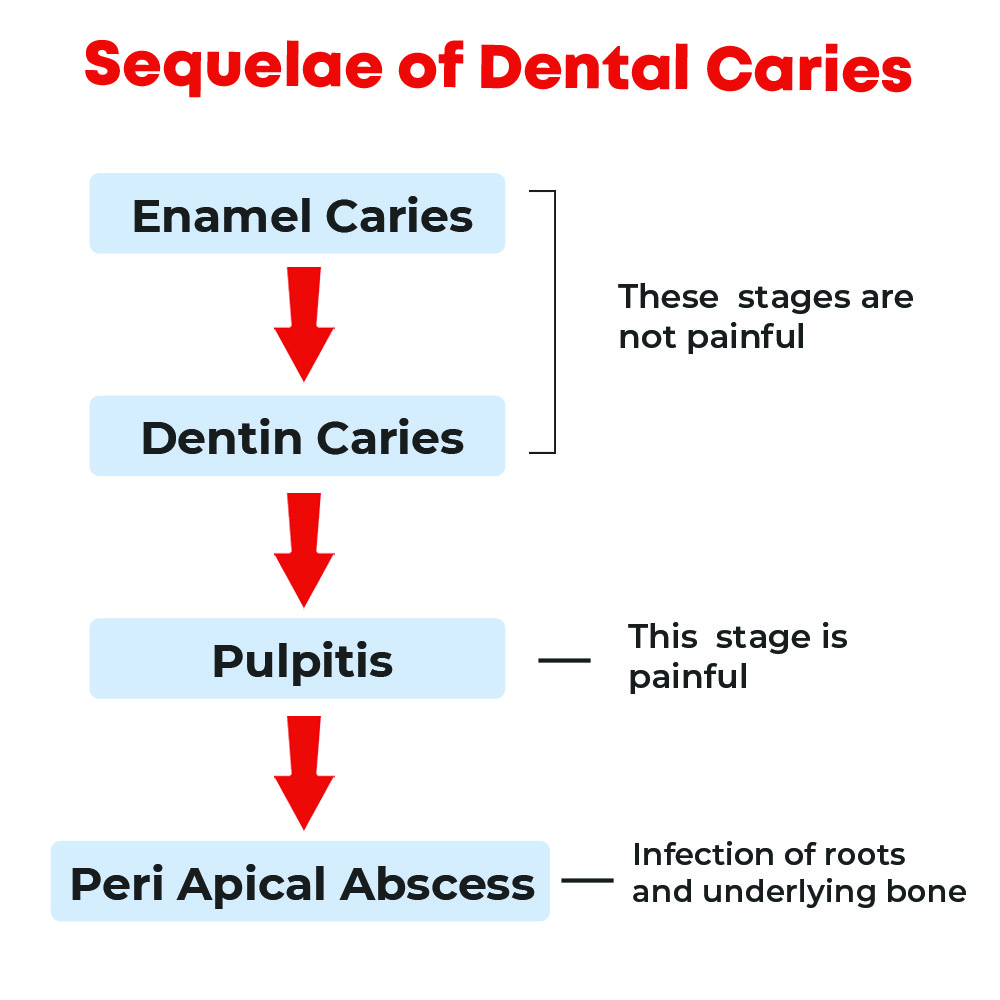 Sequelae of Dental Caries
Reference:  https://drpraveens.com/2023/01/16/sequelae-of-dental-caries/
“An average of 320.8 million work or school hours were lost annually for dental care in the United State”
92.4 million hours for emergency (unplanned) care

159.8 million hours for routine (planned) care or orthodontic care

68.6 million hours for cosmetic care
Reference:   Kelekar U, Naavaal S. Hours Lost to Planned and Unplanned Dental Visits 
Among US Adults. Prev Chronic Dis 2018;15:170225. 
DOI: http://dx.doi.org/10.5888/pcd15.170225external icon
Use a questionnaire to gather some information

Utilize the Oral Health Personnel to make the Oral Health and Wellness Program (OHWP) presentations during the Students’ Introductions to Wellness and explain the DRI encounters

Explain the OHWP as an employee benefit
Make the most of DRI encounters
Match vocabulary to students’ health literacy levels to improve their understanding

The nurses who perform the DRIs should obtain talking points from the center dentists/dental subcontractors

Give written instructions on how to make appointments

See students the same day for DRIs and EOEs if time permits
Make the most of DRI encounters--continued
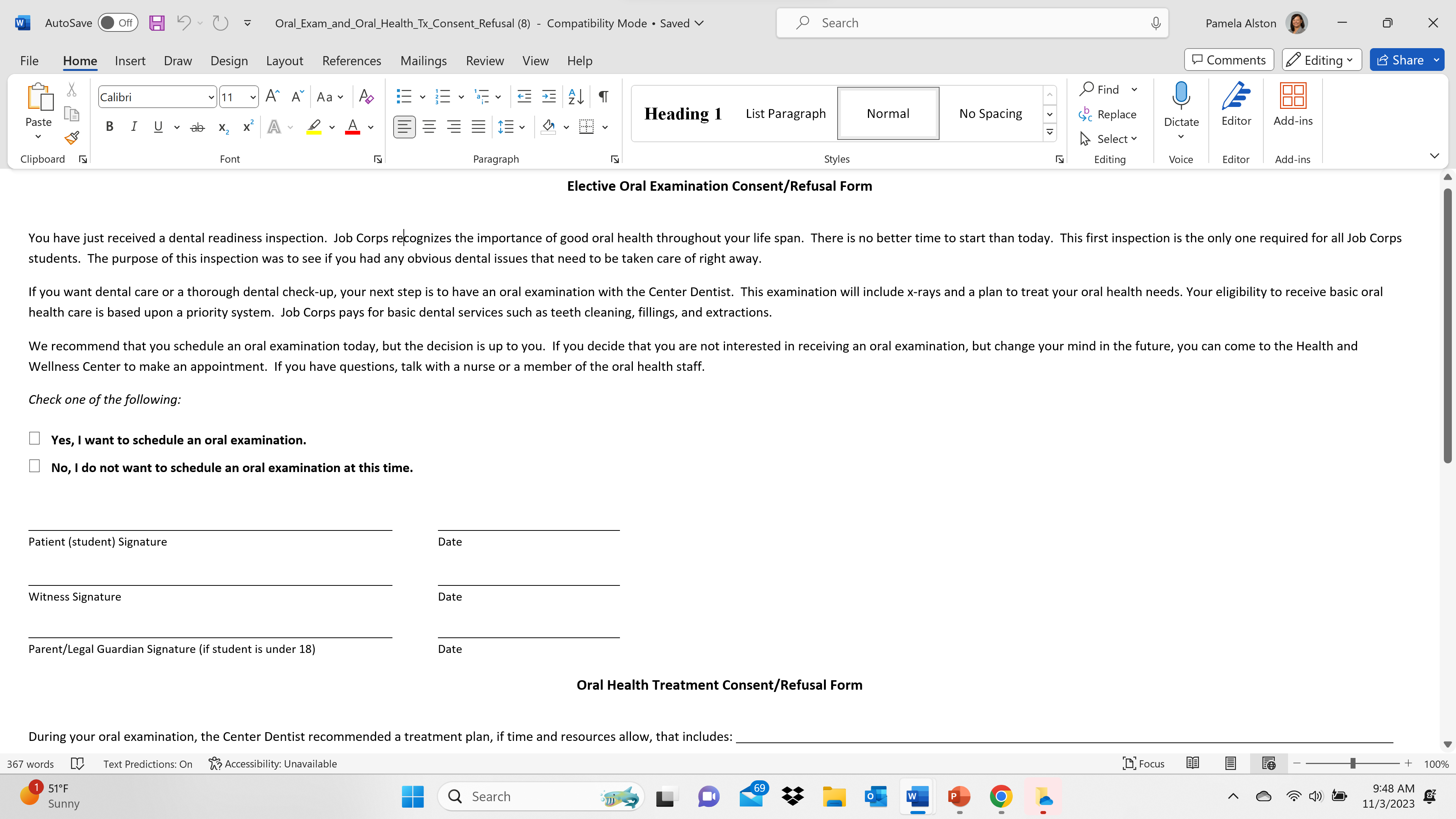 Dental Readiness Inspection Checklist
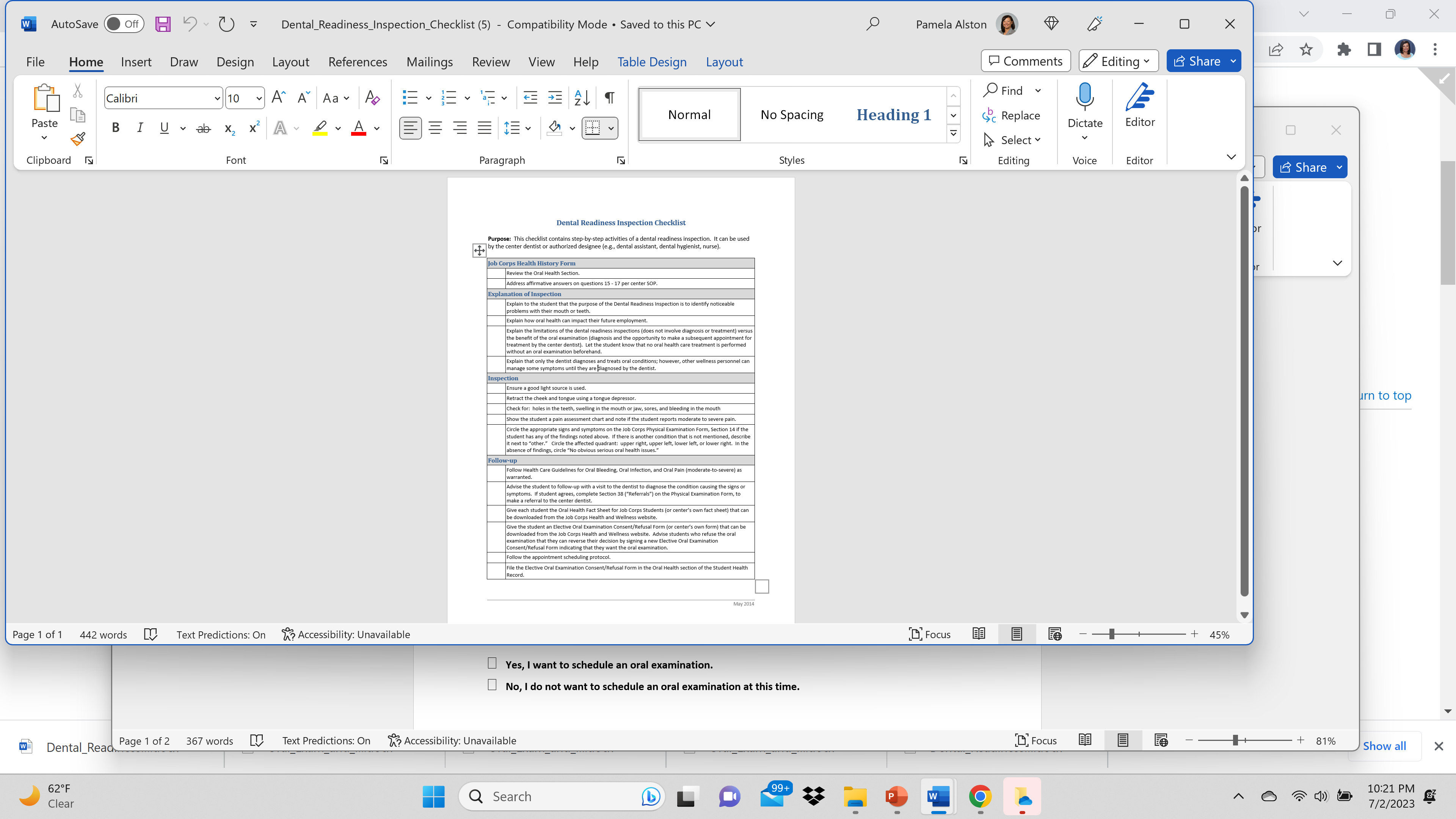 Source:  https://supportservices.jobcorps.gov/health/Pages/OralHealth.aspx
Forms and Documents      Assessment and Diagnosis     DRI Checklist
58
Oral Health Personnel Teleconferences provide a forum to share effective practices
Pamela Alston, DDS, MPP
Region 1/Boston-Region 5/Chicago-Region 6/San Francisco 
Lead & Oral Health Specialist
Pamela.Alston@humanitas.com

Brian Swann, DDS, MPH
Region 2/Philadelphia-Region 3/Atlanta-Region 4/Dallas 
Oral Health Specialist
Brian.Swann@humanitas.com

Your Center Dentists